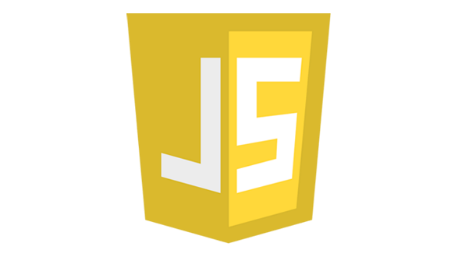 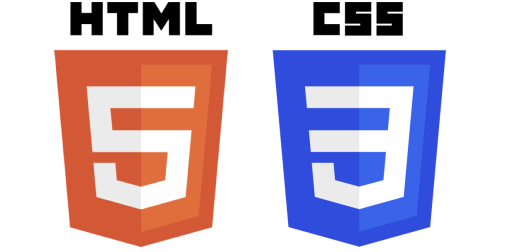 Prequiste PPT
Full Stack Development
HTML + CSS + Javascript
Introduction
When you decide to develop an application using any programming language, one of the first problem you face is that programming languages do not include a library to create User Interfaces.
You need to use some framework to access the OS layer. Every programming language has at least one, but you need to choose it first.
Your Code
Framework
Operative System
Hardware
Goals
Introduction to web technologies:
HTML to create the document structure and content
CSS to control is visual aspect
Javascript for interactivity
a good text editor like Editplus (win), VSCode (cross platform), textWrangler (osx), vim (unix) or sublime text (cross platform)
How can I test my code
Just open the index.html from the template in your text editor and in your browser.
When you do any change to the code, check it in the browser by pressing F5 (refresh site)
To open the developer tools press:
Windows: Control + Shift + I  or 
OSX: Command + Opt + I 
Other tools are online editors like scratchpad or htmledit
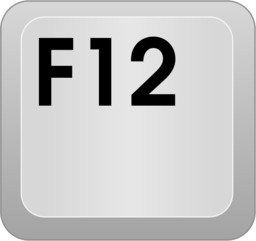 Inside a browser
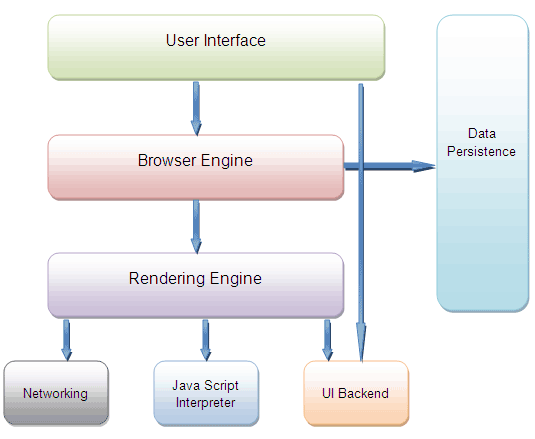 Browsers have very differentiate parts.
We are interested in two of them:
the Rendering Engine (in charge of transforming our HTML+CSS in a visual image).
The Javascript Interpreter (also known as VM), in charge of executing the Javascript code.
Technologies
HTML
CSS
Javascript
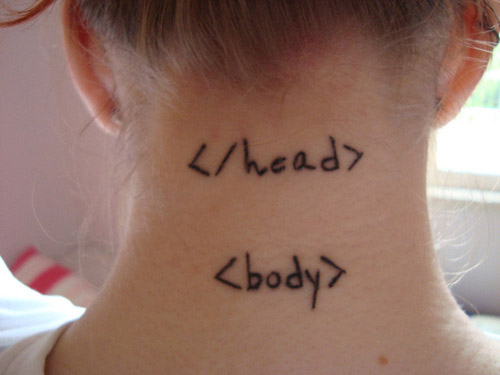 Markup language
There are many markup languages that add special tags into the text that the renderer wont show but use to know how to display the text.
In HTML this tags use the next notation:
My name is <b>Javi</b>
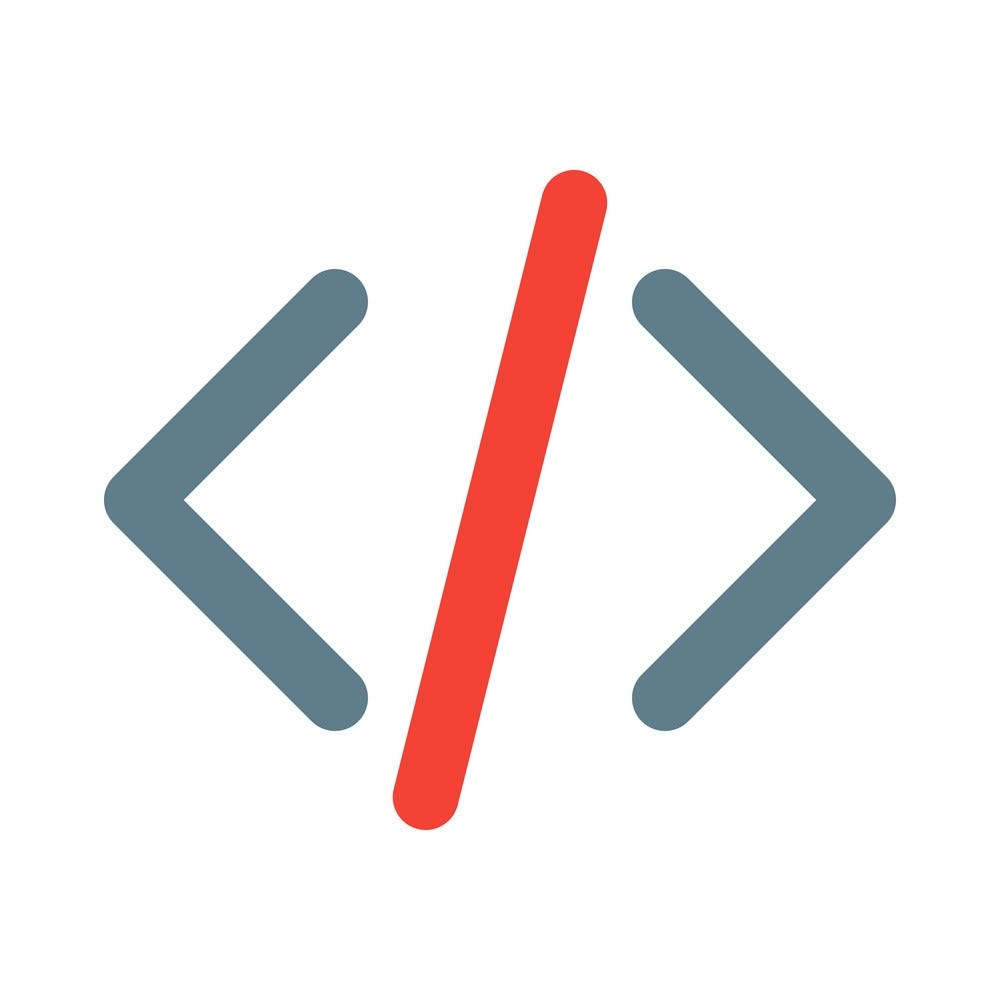 HTML
HTML means Hyper Text Markup Language.
The HTML allow us to define the structure of a document or a website. 
HTML is NOT a programming language, it’s a markup language, which means its purpose is to give structure to the content of the website, not to define an algorithm.
It is a series of nested tags (it is a subset of XML) that contain all the website information (like texts, images and videos). Here is an example of tags:
<title>This is a title</title>
The HTML defines the page structure. A website can have several HTMLs to different pages.
<html>
	<head>
	</head>
	<body>
		<div>
			<p>Hi</p>
		</div>
	</body>
</html>
HTML: basic rules
Some rules about HTML:
It uses XML syntax (tags with attributes, can contain other tags).
		<tag_name attribute="value"> content </tag_name>
It stores all the information that must be shown to the user.
There are different HTML elements for different types of information and behaviour.
The information is stored in a tree-like structure (nodes that contain nodes inside) called DOM (Document Object Model).
It gives the document some semantic structure (pe. this is a title, this is a section, this is a form) which is helpful for computers to understand websites content.
It must not contain information related to how it should be displayed (that information belongs to the CSS), so no color information, font size, position, etc.
HTML: syntax example
<div id="main">
	<!-- this is a comment -->
     This is text without a tag.
	<button class="mini">press me</button>
	<img src="me.png" />
</div>
HTML: syntax example
Tag name
attributes
<div id="main">
	<!-- this is a comment -->
     This is text without a tag.
	<button class="mini">press me</button>
	<img src="me.png" />
</div>
comment
text tag
self-closing tag
DOM is a tree
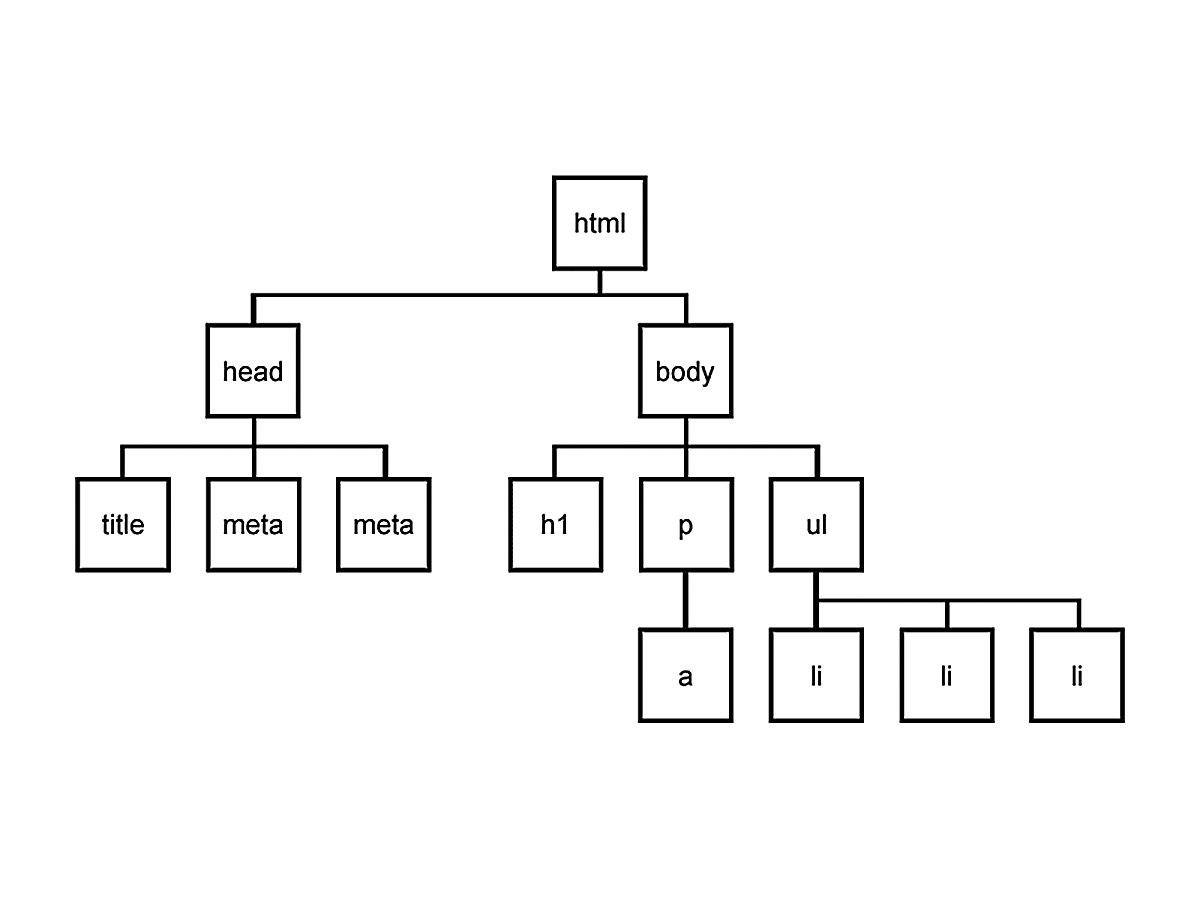 Every node can only have one parent, and every node can have several children, so the structure looks like a tree.
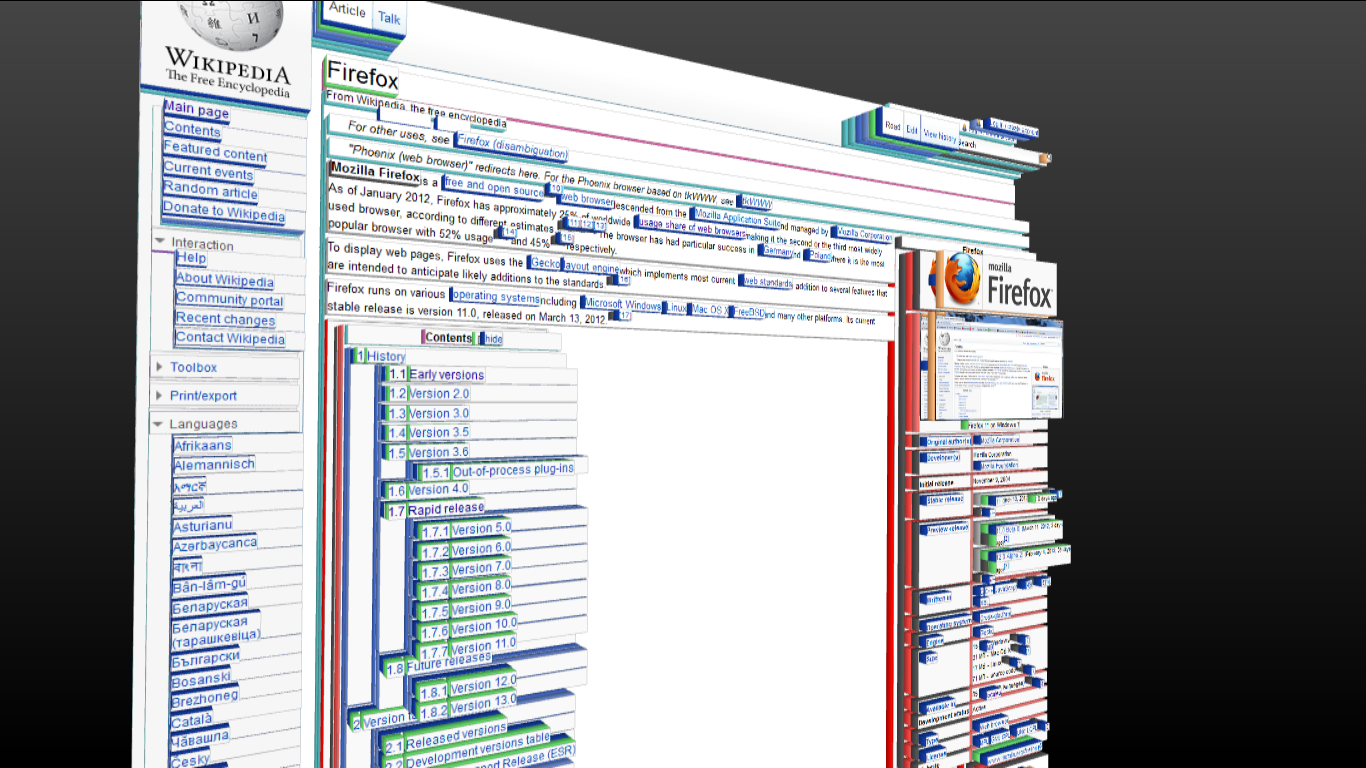 HTML: main tags
Although there are lots of tags in the HTML specification, 99% of the webs use a subset of HTML tags with less that 10 tags, the most important are:

<div>: a container, usually represents a rectangular area with information inside.
<img/>: an image
<a>: a clickable link to go to another URL
<p>: a text paragraph
<h1>: a title (h2,h3,h4 are titles of less importance)
<input>: a widget to let the user introduce information
<style>: to insert CSS rules
<script>: to execute Javascript
<span>: a null tag (doesn't do anything)
HTML: other interesting tags
There are some tags that could be useful sometimes:

<button>: to create a button
<audio>: for playing audio
<video>: to play video
<canvas>: to draw graphics from javascript
<iframe>: to put another website inside ours
HTML: wrapping the info
We use HTML tags to wrap different information on our site.
The more structure has the information, the easier will be to access it and present it.
We can change the way the information is represented on the screen depending on the tags where it is contained, so we shouldn't be worried about using too many tags.
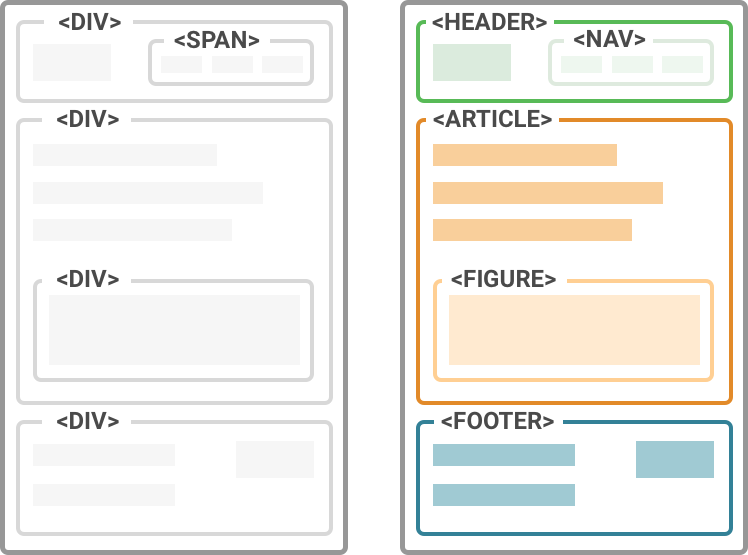 HTML: tagging correctly
Try to avoid doing this:

<div>
Title

Here is some content
Here is more content
</div>
Do this instead
<div>
<h1>Title</h1>
<p>Here is content.</p>
<p>Here is more content</p>
</div>
DONT DO THIS
HTML good use
It is good to have all the information properly wrapped in tags that give it some semantics.

We also can extend the code semantics by adding extra attributes to the tags:

id: tells a unique identifier for this tag
class: tells a generic identifier for this tag

<div id="profile-picture" class="mini-image">...</div>
CSS
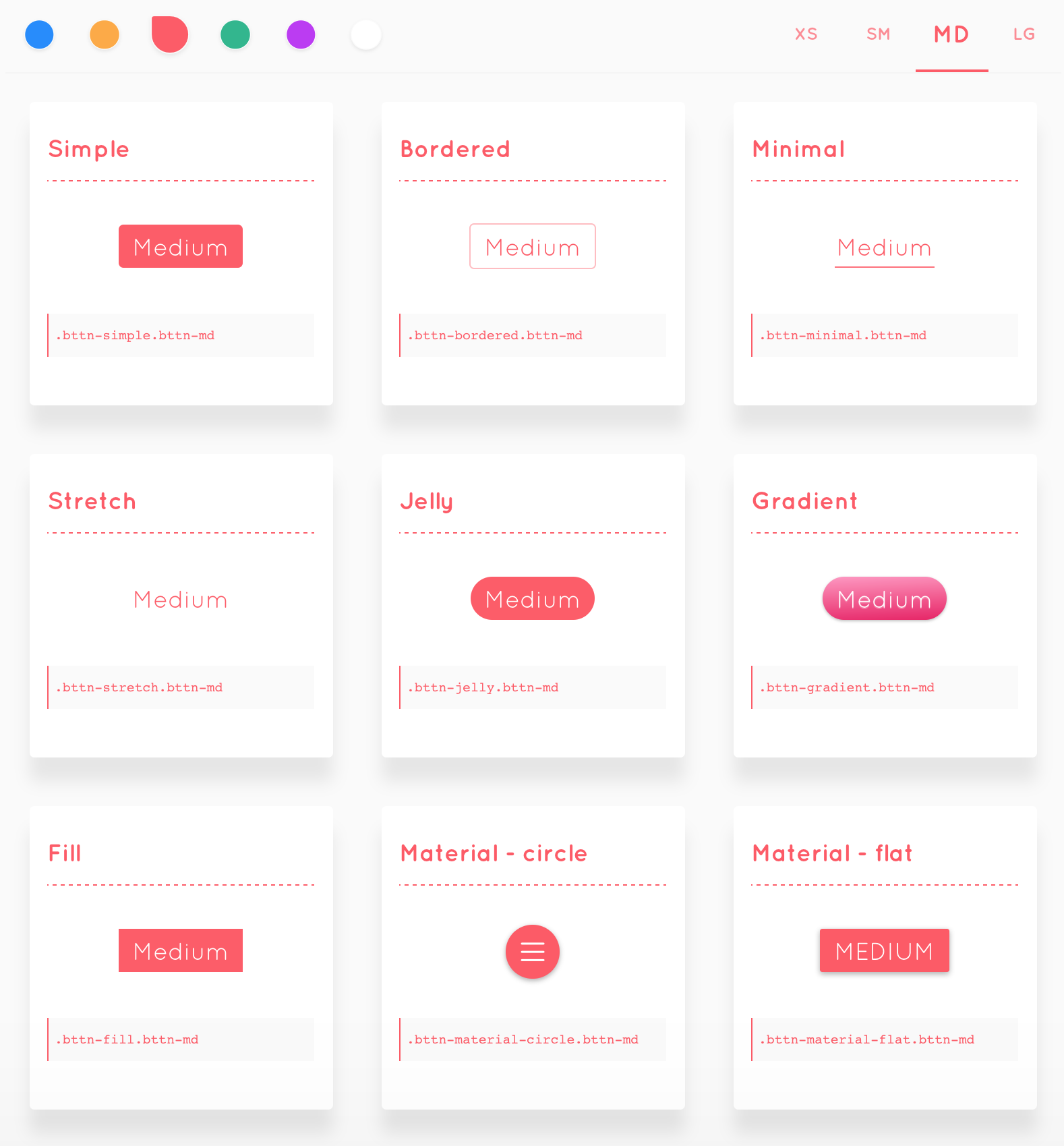 CSS allows us to specify how to present (render) the document info stored in the HTML.

Thanks to CSS we can control all the aspects of the visualization and some other features:
Colors: content, background, borders
Margins: interior margin, exterior margin
Position: where to put it
Sizes: width, height
Behaviour: changes on mouse over
CSS example
* {
	color: blue; /*a comment */
	margin: 10px;
	font: 14px Tahoma;
}

This will change all the tags in my web ( ‘*‘ means all) to look blue with font Tahoma with 14px, and leaving a margin of 10px around.
CSS fields
Here is a list of the most common CSS fields and an example:
color: #FF0000;    red;     rgba(255,00,100,1.0); //different ways to specify colors
background-color: red;
background-image: url('file.png');
font: 18px 'Tahoma';
border: 2px solid black;
border-top: 2px solid red;
border-radius: 2px; //to remove corners and make them more round
margin: 10px; //distance from the border to the outer elements
padding: 2px; //distance from the border to the inner elements
width: 100%;    300px;    1.3em;  //many different ways to specify distances
height: 200px;
text-align: center;
box-shadow: 3px 3px 5px black;
cursor: pointer;
display: inline-block;
overflow: hidden;
CSS how to add it
There are four ways to add CSS rules to your website:
Inserting the code inside a style tag
<style>
p { color: blue }
</style>
Referencing an external CSS file
<link href="style.css" rel="stylesheet" />
Using the attribute style on a tag
<p style="color: blue; margin: 10px">
Using Javascript (we will see this one later).
CSS selectors
Let's start by changing the background color of one tag of our website:
div {	background-color: red;}
This CSS rule means that every tag DIV found in our website should have a red background color. Remember that DIVs are used mostly to represent areas of our website.
We could also change the whole website background by affecting the tag body:
body { 	background-color: red;}
CSS selectors
What if we want to change one specific tag (not all the tags of the same type).
We can specify more precise selectors besides the name of the tag. For instance, by class or id. To specify a tag with a given class name, we use the dot:
p.intro {	color: red;}
This will affect only the tags p with class name intro:
<p class="intro">
Layout
One of the hardest parts of CSS is construing the layout of your website (the structure inside the window) .
By default HTML tends to put everything in one column, which is not ideal.
There has been many proposals in CSS to address this issue (tables, fixed divs, flex, grid, …).
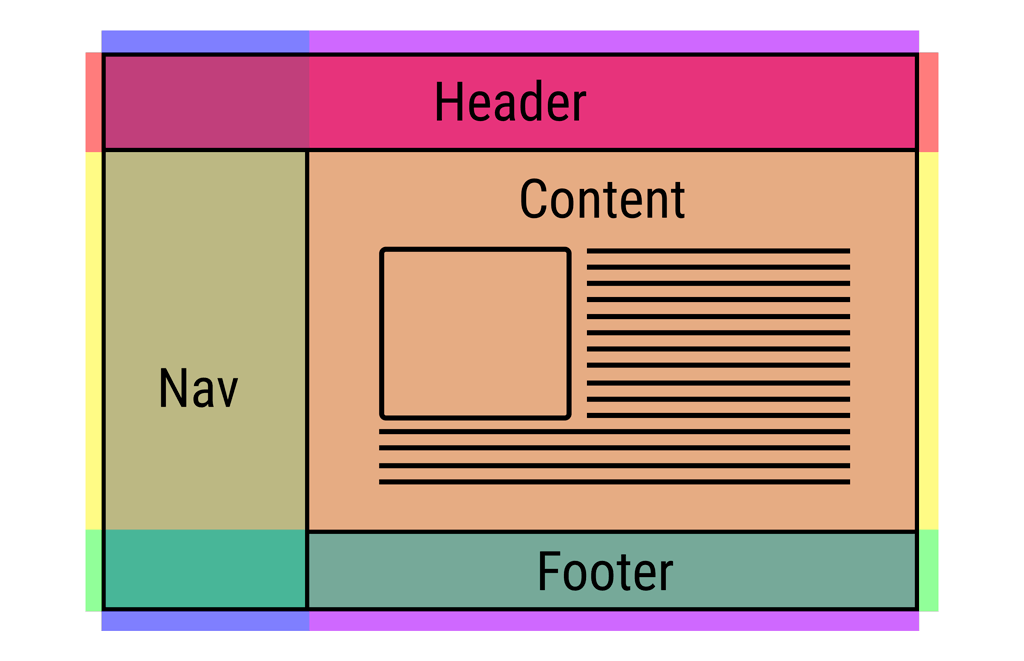 Flexbox
The first big proposal to address the layout was the flexbox model.
This model allows to arrange stuff in one direction (vertically or horizontally) very easily.
You can even choose to arrange from right to left (reverse).
It can also be used to arrange a series of elements in different rows.
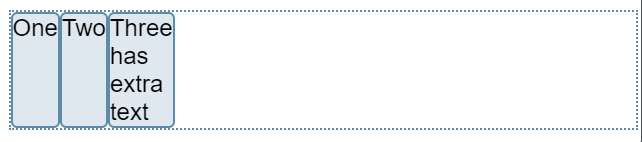 HTML

<div class="box">
  <div>One</div>
  <div>Two</div>
  <div>Three
    <br>first line
    <br>second line
  </div>
</div>


CSS

.box {
  display: flex;
}
Grid system
HTML

<div class="grid-container">
  <div class="grid-item1">1</div>
  <div class="grid-item2">2</div>
</div>


CSS

.grid-container {
  display: grid;
  grid-template-rows: 100px 100px;
  grid-template-columns: 100px 100px 100px;
  grid-gap: 5px;
}

.grid-item1 {
  background: blue;
  border: black 5px solid;
  grid-column-start: 1; 
  grid-column-end: 5; 
  grid-row-start: 1; 
  grid-row-end: 3;
}
Because most sites are structured in a grid, I recommend to use the CSS Grid system.
We just assign how many rows/columns a div should use from the main grid and it will arrange automatically.
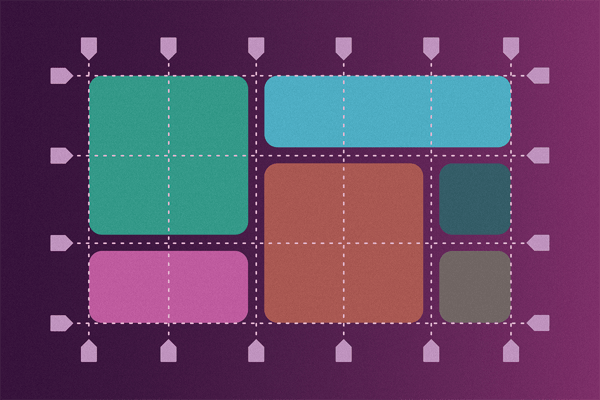 Fullscreen divs
CSS

html, body {
	width: 100%;
	height: 100%;
}

div {
	margin: 0;
	padding: 0;
}

#main {
	width: 100%;
	height: 100%;
}
Sometimes we want to have a div that covers the whole screen (to make a webapp), instead of a scrolling website (more like regular documents).
In that case remember to use percentages to define the size of elements, but keep in mind that percentages are relative to the element's parent size, so you must set the size to the <body> and <html> element to use 100%.
Trick to center
Centering divs can be hard sometimes, use this trick:
.horizontal-and-vertical-centering {
  display: flex;
  justify-content: center;
  align-items: center;
}
CSS further reading
There are many more rules for selectors.
Check some of the links to understand them better.
One line layouts tutorials
Understanding the Box Model: a good explanation of how to position the information on your document.
All CSS Selectors: the CSS selectors specification page.
CSS Transition: how to make animations just using CSS
TailwindCSS: a CSS Framework
Technologies
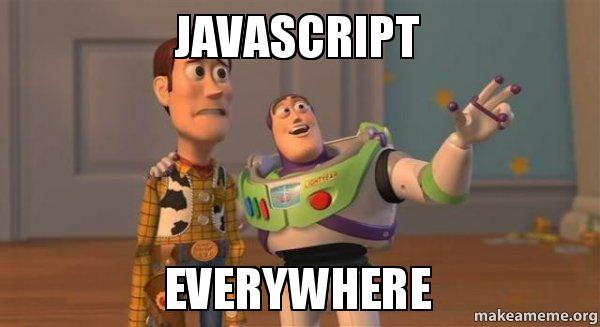 Javascript
Interactivity
Once the web was already being used they realize people wanted to interact with the websites in a more meaningful way.
So they added an Interpreter to execute a script language that could modify the content of the web dynamically.
Brendan Eich was tasked to develop it in one week and it has become one of the most important languages.
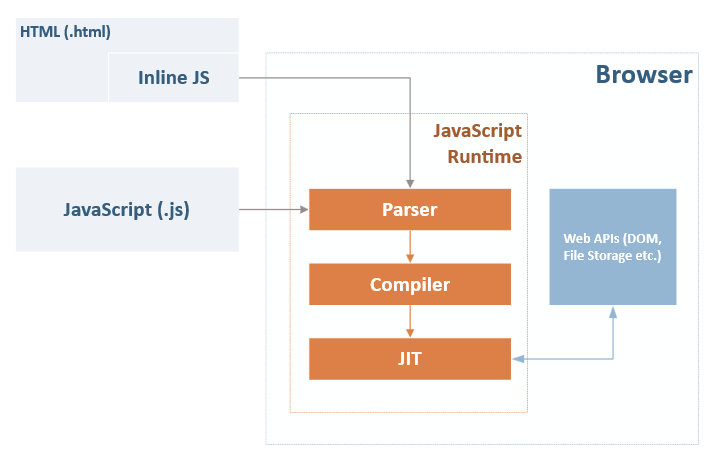 Javascript
A regular programming language, easy to start, hard to master.
Allows to give some interactivity to the elements on the web.
Syntax similar to C or Java but with no types.
You can change the content of the HTML or the CSS applied to an element.
You can even send or retrieve information from the internet to update the content of the web without reloading the page.
var my_number = 10;function say( str ){	console.log( str );}
say("hello");
What is Javascript?
a lightweight programming language ("scripting language")
used to make web pages interactive
insert dynamic text into HTML (ex: user name)
react to events (ex: page load user click)get information about a user's computer (ex: browser type)
perform calculations on user's computer (ex: form validation)
a web standard (supported by all browsers)
NOT related to Java other than by name and some syntactic similarities
Javascript vs Java
interpreted, not compiled
more relaxed syntax and rules
fewer and "looser" data types
variables don't need to be declared
errors often silent (few exceptions)
key construct is the function rather than the class
"first-class" functions are used in many situations
contained within a web page and integrates with its HTML/CSS content
35
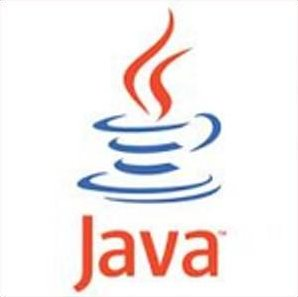 CS380
Linking to a JavaScript file: script
36
<script src="filename" type="text/javascript"></script>							        HTML
script tag should be placed in HTML page's head
script code is stored in a separate .js file
JS code can be placed directly in the HTML file's body or head (like CSS)
but this is bad style (should separate content, presentation, and behavior
CS380
Event-driven programming
37
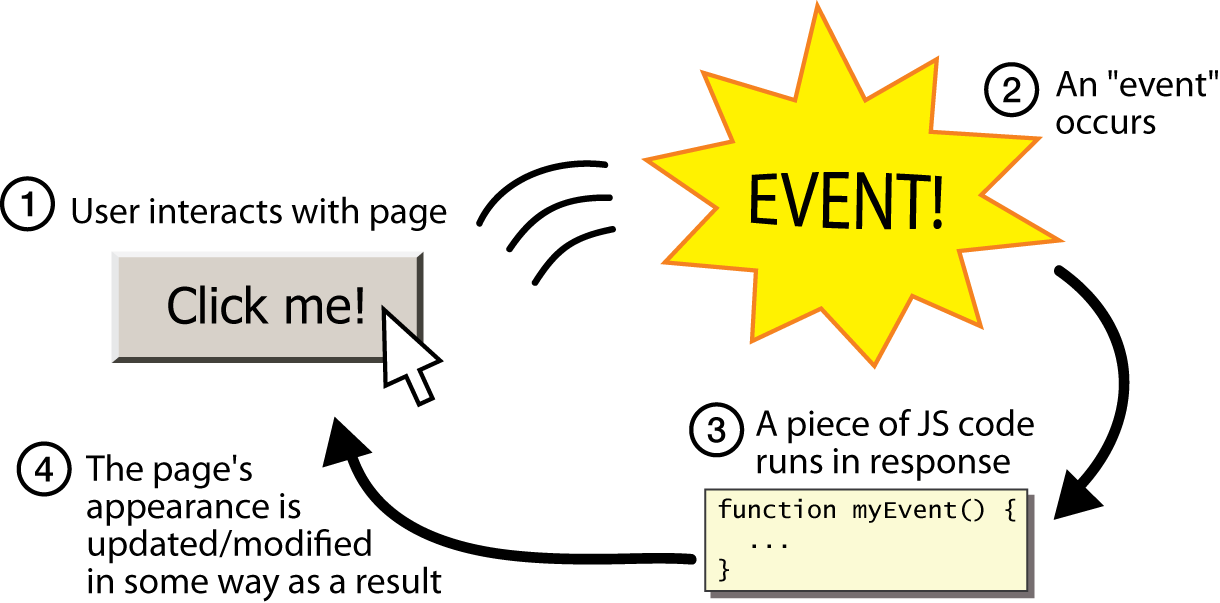 split breaks apart a string into an array using a delimiter
can also be used with regular expressions (seen later)
join merges an array into a single string, placing a delimiter between them
CS380
A JavaScript statement: alert
38
alert("IE6 detected. Suck-mode enabled.");							        		  JS
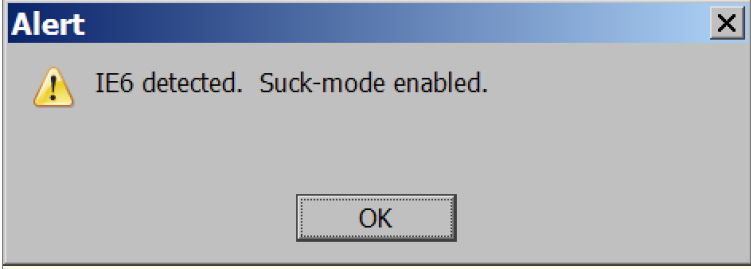 a JS command that pops up a dialog box with a message
CS380
Javascript: insert code
There is three ways to execute javascript code in a website:
Embed the code in the HTML using the <script> tag.
<script> /* some code */ </script>
Import a Javascript file using the <script> tag:
<script src="file.js" />
Inject the code on an event inside a tag:
<button onclick="javascript: /*code*/">press me</button>
Javascript: Syntax
Very similar to C++ or Java but much simpler.
var my_number = 10; //this is a commentvar my_string = "hello";var my_array = [10,20,"name",true];var my_object = { name: "javi", city: "Barcelona" };function say( str ){	for(var i = 0; i < 10; ++i)		console.log(" say: " + str );}
Javascript example
<html>
<body>
<h1>This is a title</h1>
<script>
	var title = document.querySelector("h1");
	title.innerHTML = "This is another title";
</script>
</body>
</html>
Javascript API
Javascript comes with a rich API to do many things like:
Access the DOM (HTML nodes)
Do HTTP Requests
Play videos and sounds
Detect user actions (mouse move, key pressed)
Launch Threads
Access the GPU, get the Webcam image, ...
And the API keeps growing with every new update of the standard.
Javascript: retrieving element
You can get elements from the DOM (HTML tree) using different approaches.
Crawling the HTML tree (starting from the body, and traversing its children)
Using a selector (like in CSS)
Attaching events listeners (calling functions when some actions are performed)
Document Object Model (DOM)
most JS code manipulates elements on an HTML page
we can examine elements' state
e.g. see whether a box is checked
we can change state
e.g. insert some new text into a div
we can change styles
e.g. make a paragraph red
44
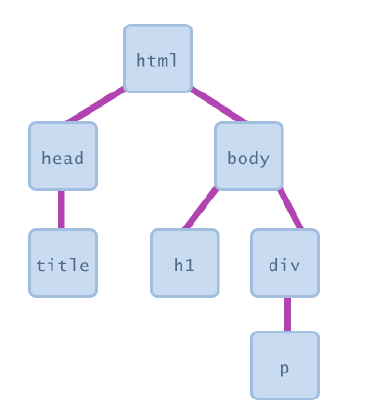 Javascript: crawling the DOM
From javascript you have different variables that you can access to get information about the website:
document: the DOM information (HTML)
window: the browser window
The document variable allows to crawl the tree:
document.body.children[0] // returns the first node inside body tag
Javascript: using selectors
You can retrieve elements using selectors:
var nodes = document.querySelectorAll("p.intro");
will return an array with all <p class="intro"> nodes in the web.
Or if we have already a node and we want to search inside:
var node = mynode.querySelectorAll("p.intro")
Javascript: modify nodes
From JS you can change the attributes
mynode.id = "intro"; //sets an id
mynode.className = "important"; //set class
mynode.classList.add("good"); //to add to the current classes

Change the content 
mynode.innerHTML = "<p>text to show</p>"; //change content

Modify the style (CSS)
mynode.style.color = "red"; //change any css properties

or add the behaviour of a node
mynode.addEventListener("click", function(e) {
	//do something
});
Javascript: create nodes
Create elements:
var element = document.createElement("div");
And attach them to the DOM:
document.querySelector("#main").appendChild( element );
Or remove it from its parent:
element.remove();

You can clone an element also easily:
var cloned = element.cloneNode(true);
Javascript: hide and show elements
Sometimes it may be useful to hide one element or show another.
You can change an element CSS directly by accessing its property style.
To avoid being displayed on the web change display to "none"
element.style.display = "none"; //hides elements from being renderedelement.style.display = ""; //displays it again
Using Inputs
If you want the user to be able to input some text we use the tag <input>:
<input type="text"/>
From Javascript we can attach events like "click" or "keydown".
To read or modify the content of the input:
my_input_element.value = ""; //this will clear the text inside the input
Example of a website
HTML in index.html
<link href="style.css" rel="stylesheet"/>
<h1>Welcome</h1>
<p>
<button>Click me</button>
</p>
<script src="code.js"/>
Javascript in code.js
//fetch the button from the DOM
var button = document.querySelector("button");

//attach and event when the user clicks it
button.addEventListener("click", myfunction);

//create the function that will be called when the button is pressed
function myfunction()
{
	//this shows a popup window
	alert("button clicked!");
}
CSS in style.css
h1 { color: #333; }
button {
border: 2px solid #AAA;	
background-color: #555;
}
Execution flow
It is important to have a clear understanding of the execution flow of your code.
Scripts are executed when the html is being parsed.
Be careful accessing the DOM as the DOM won’t contain all until all the HTML is parsed.
It is good practice to start your code with an init function called at the end of your HTML.
<script>	var main = document.querySelector("#main");	//main here is null, as the element does	//exist yet</script><div id="main"></div><script>	var main = document.querySelector("#main");	//main now is the right element</script>
jQuery
jQuery is a library that makes working with the DOM much easier, using an unified syntax and taking advantage of selectors:
$("p").remove(); //remove all tags p
$("#main").hide(); //hides the element of id main
$("#main").append("<h1>titulo</h1>") //adds content to an element

$("#wrap").css({ color: "red" }); //change the css

$("button#send").click( function() { /* code */ });

To include this library just add this to your HTML: <script src="https://ajax.googleapis.com/ajax/libs/jquery/3.4.1/jquery.min.js"></script>
Using the Dev Tools
Press Control + Shift + I (or F12) to open DevTools
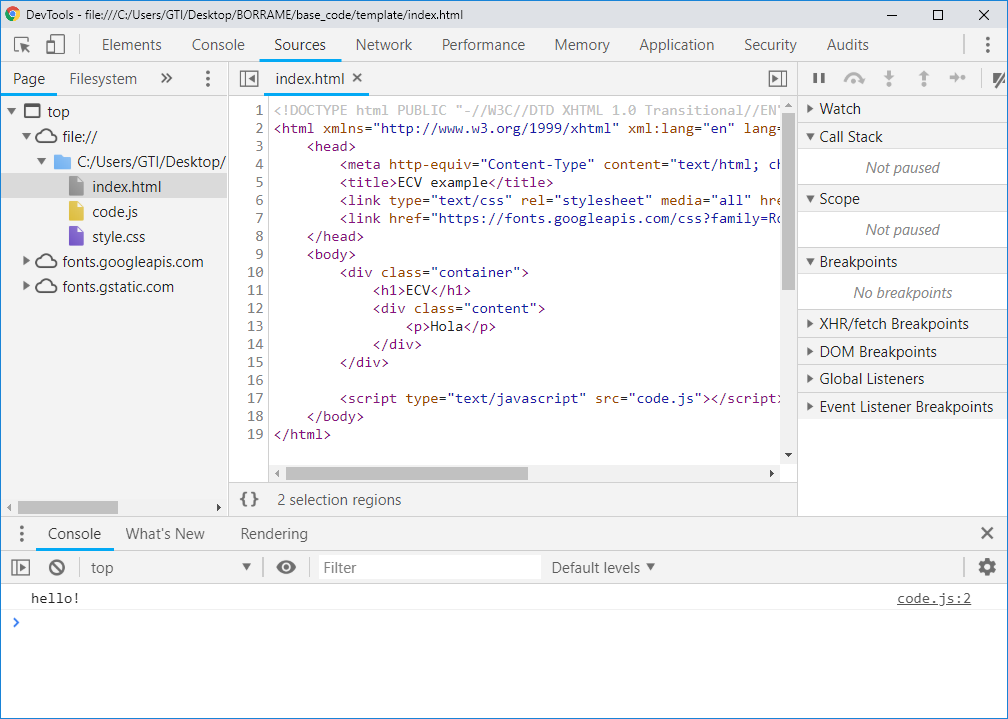